นำเสนองานวิชาการ 2561
1-2 ปี ที่ผ่านมาไอทีได้พัฒนางานอะไรบ้าง มาแลกเปลี่ยนเรียนรู้ และแบ่งปันกัน
KhaoKit 4.0
ระบบสารสนเทศในปี 2561
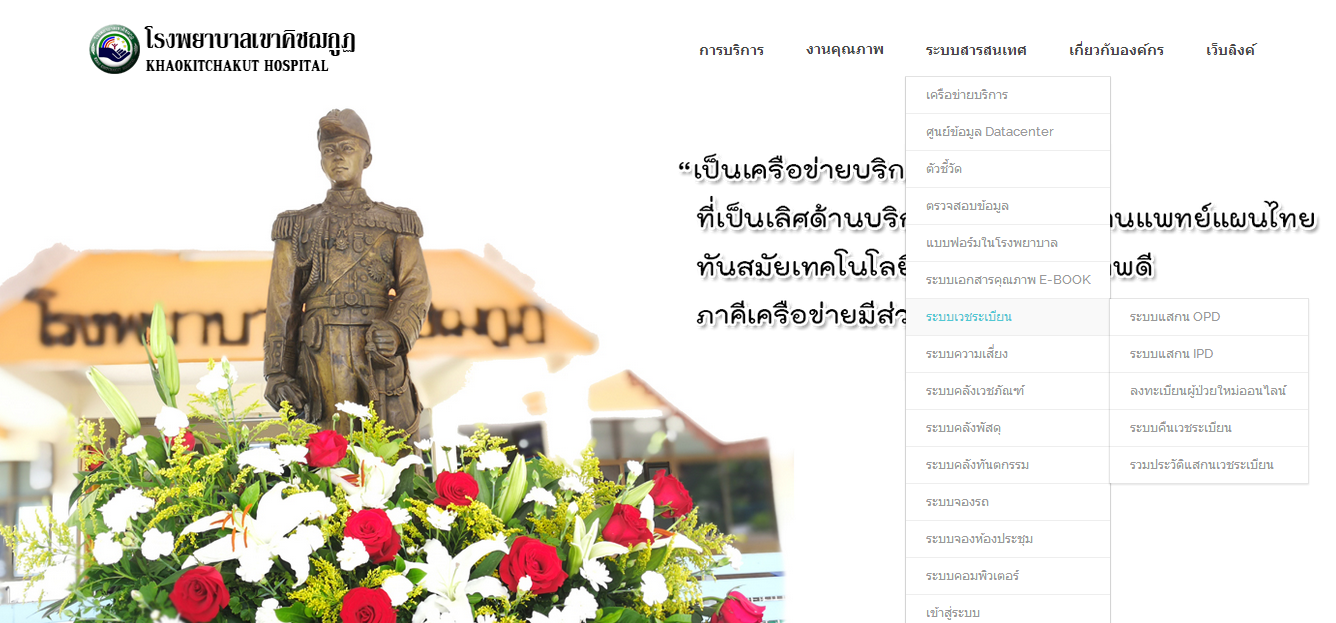 งานเวชระเบียนระบบลงทะเบียนผู้ป่วยใหม่ออนไลน์
การลงทะเบียนผู้ป่วยใหม่
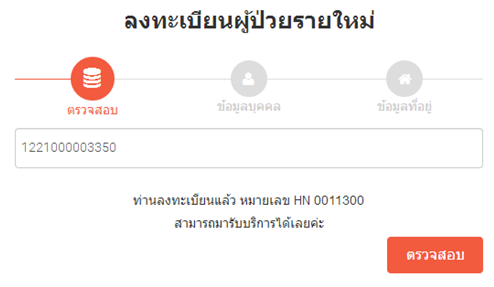 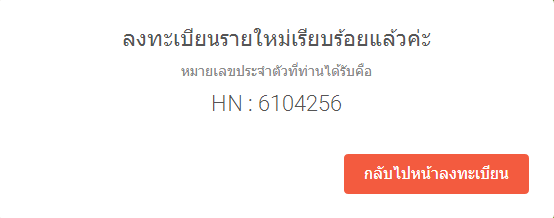 งานเวชระเบียนระบบติดตามเวชระเบียน
เลือกช่วงวันที่ ที่ต้องการปรับเวชระเบียน
สังเกตแท็บตัวCในโปรแกรม Hosxp
ช่วยให้สะดวกและง่ายขึ้นในการติดตามบัตร
สามารถตามบัตรคนไข้กลับมาได้ครบถ้วน
บัตรยังไม่กลับมาห้องบัตร
บัตรกลับมาและสแกนเรียบร้อยแล้ว
งานเวชระเบียนระบบรวมประวัติการสแกนเวชระเบียน
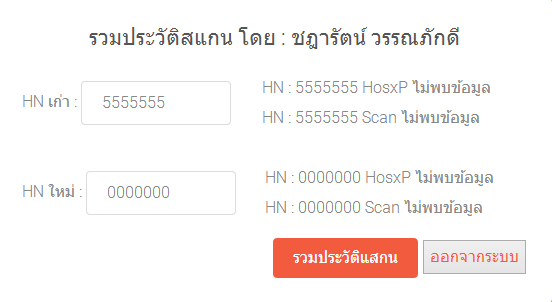 เวชระเบียนที่มีการรวมการสแกน
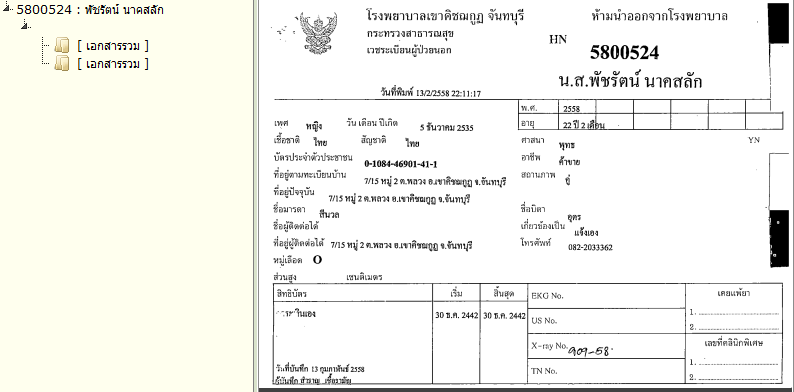 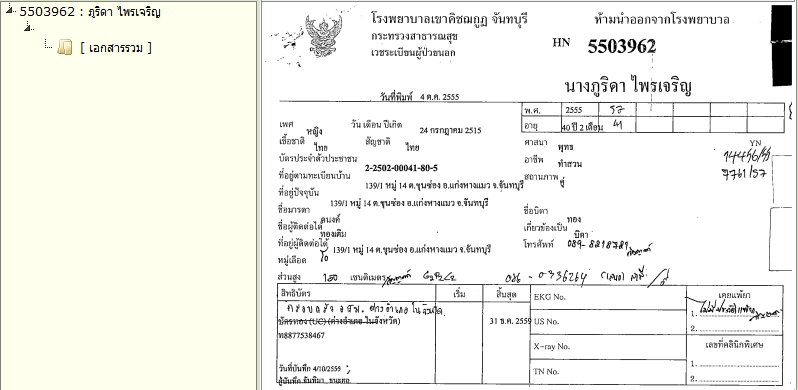 งานบริหาร
ระบบคลังพัสดุ
1
เข้าเว็บ
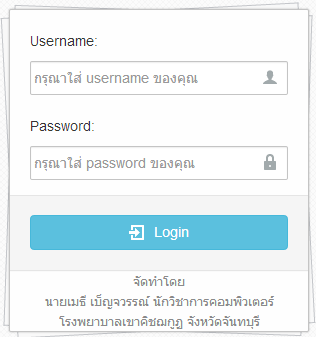 2
ล็อกอิน
3
คีย์เบิก
4
รับของ
คีย์เบิกพัสดุ
เซ็นรับพัสดุ
งานเภสัชกรรมระบบสั่งซื้อยาสมุนไพรออนไลน์
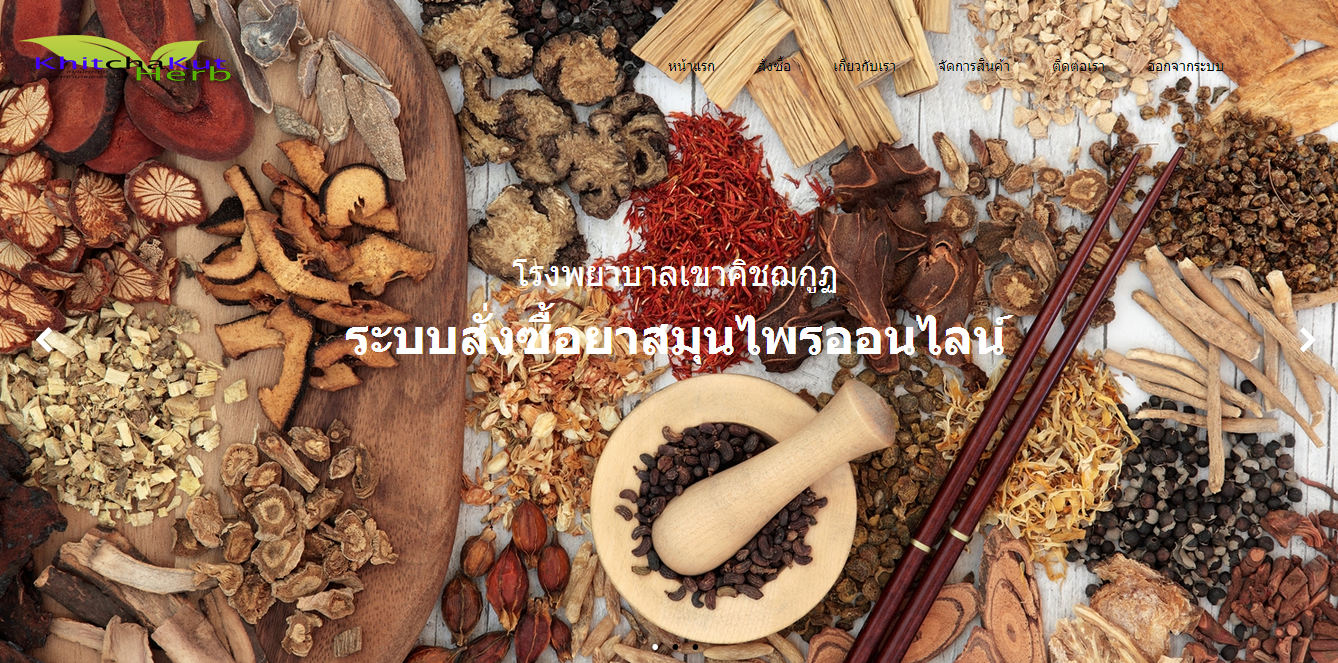 ระบบสั่งซื้อยาสมุนไพรออนไลน์
เลือกซื้อยาสมุนไพร
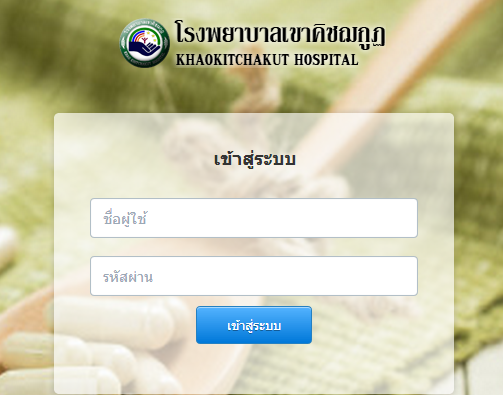 จัดการสินค้า
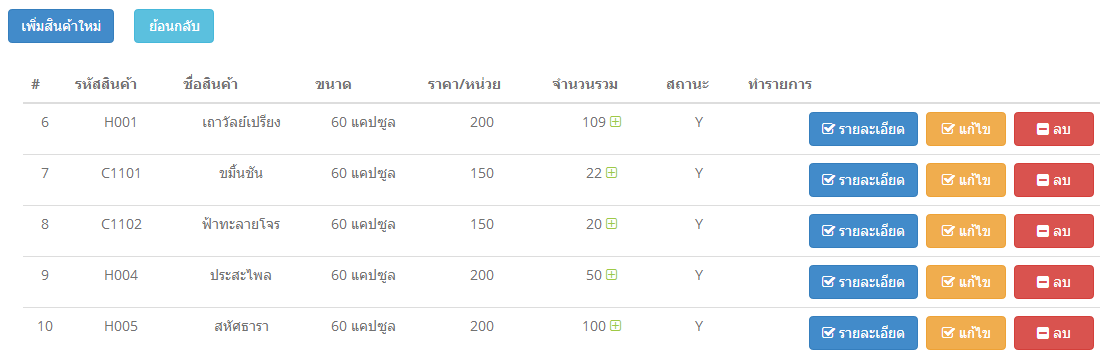 เช็คสถานะการสั่งซื้อ
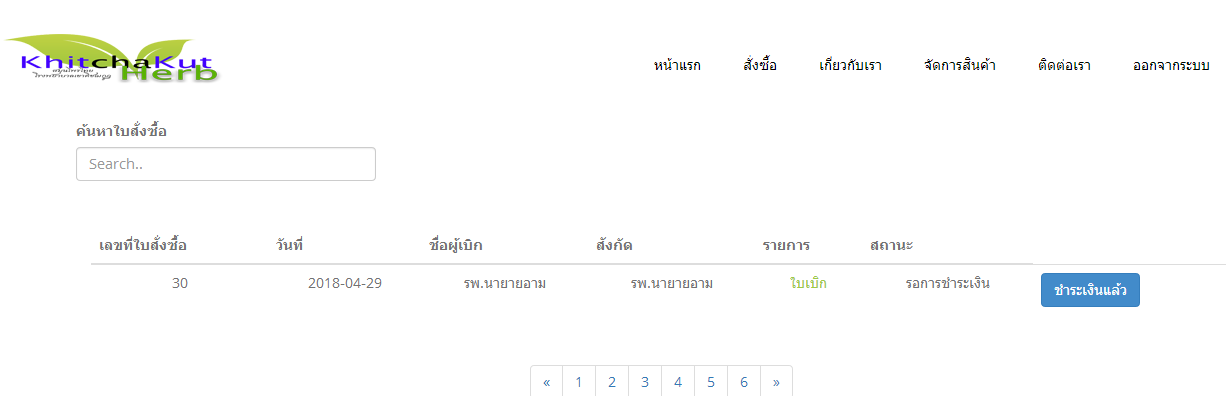 ใบเบิก
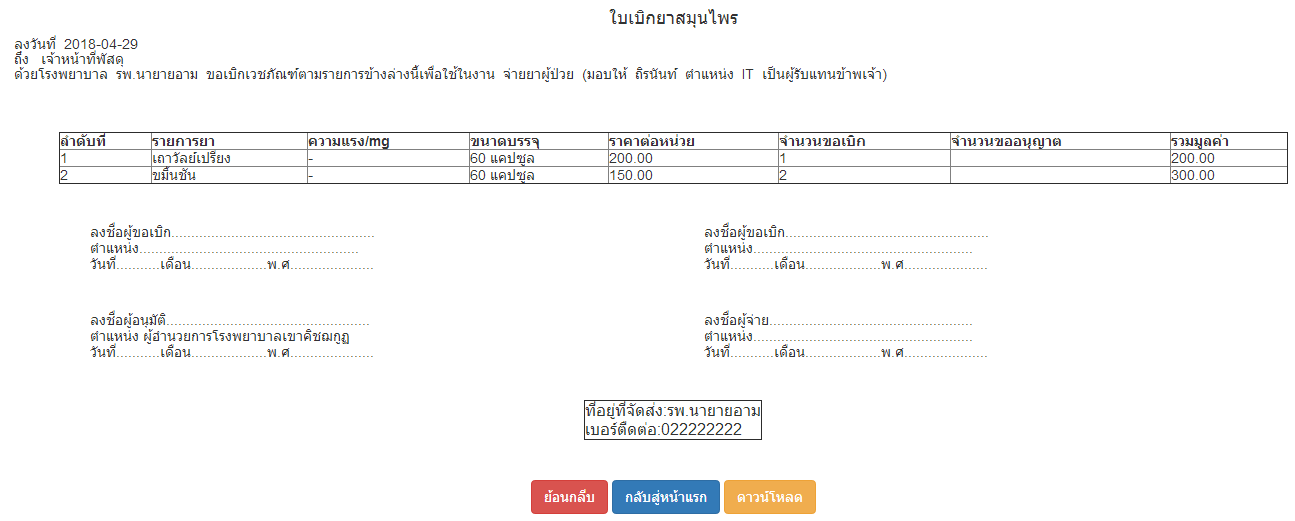 งานบริหารระบบเอกสารคุณภาพ E-BOOK
รายการเอกสารคุณภาพ
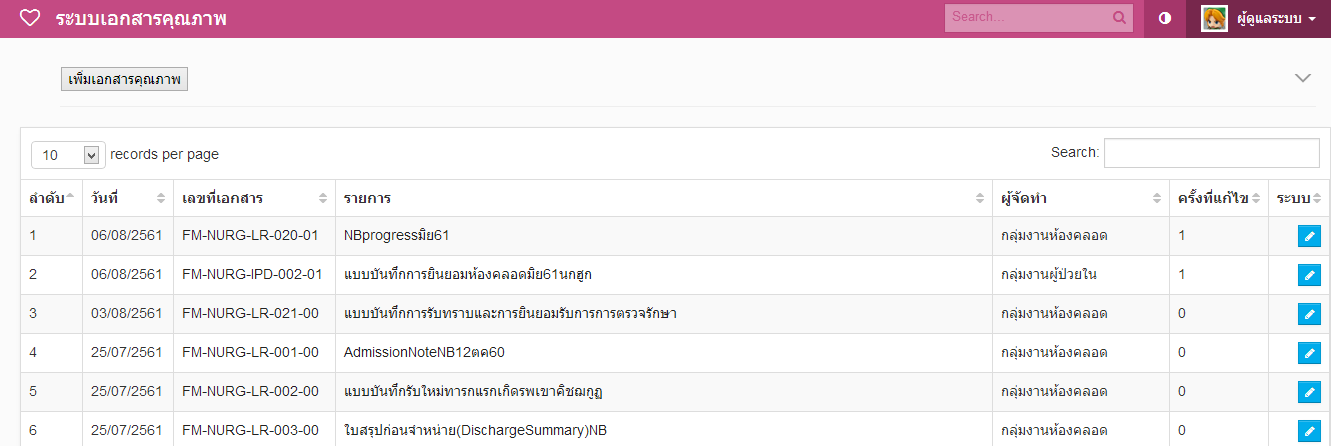 ระบบเอกสารคุณภาพ E-BOOK
เพิ่มเอกสาร
แก้ไขเอกสาร
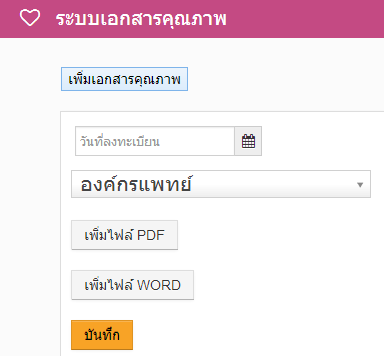 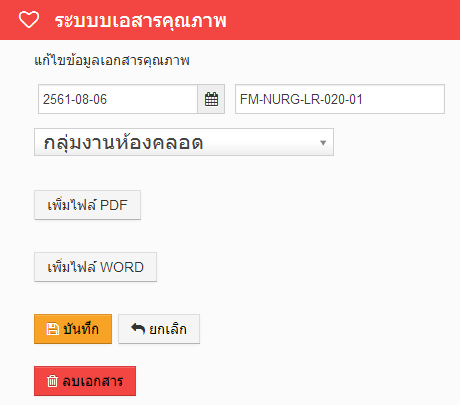 ระบบตรวจสอบ 43 แฟ้ม
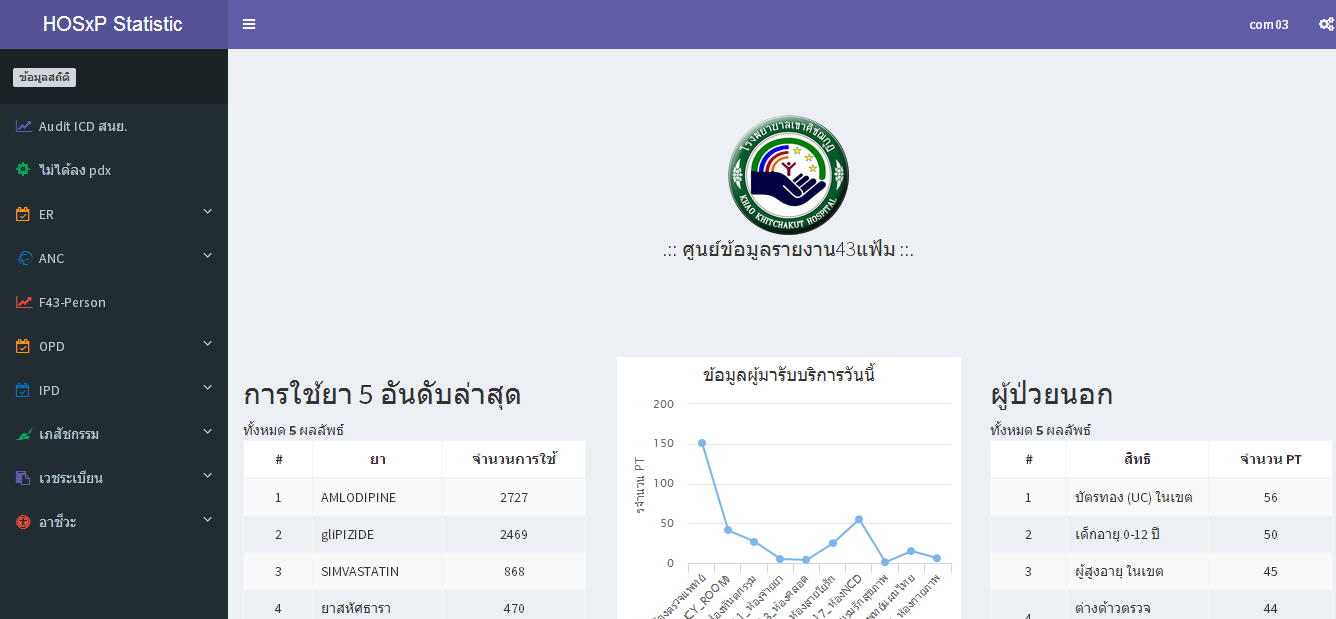 ระบบหลักประกันสุขภาพ
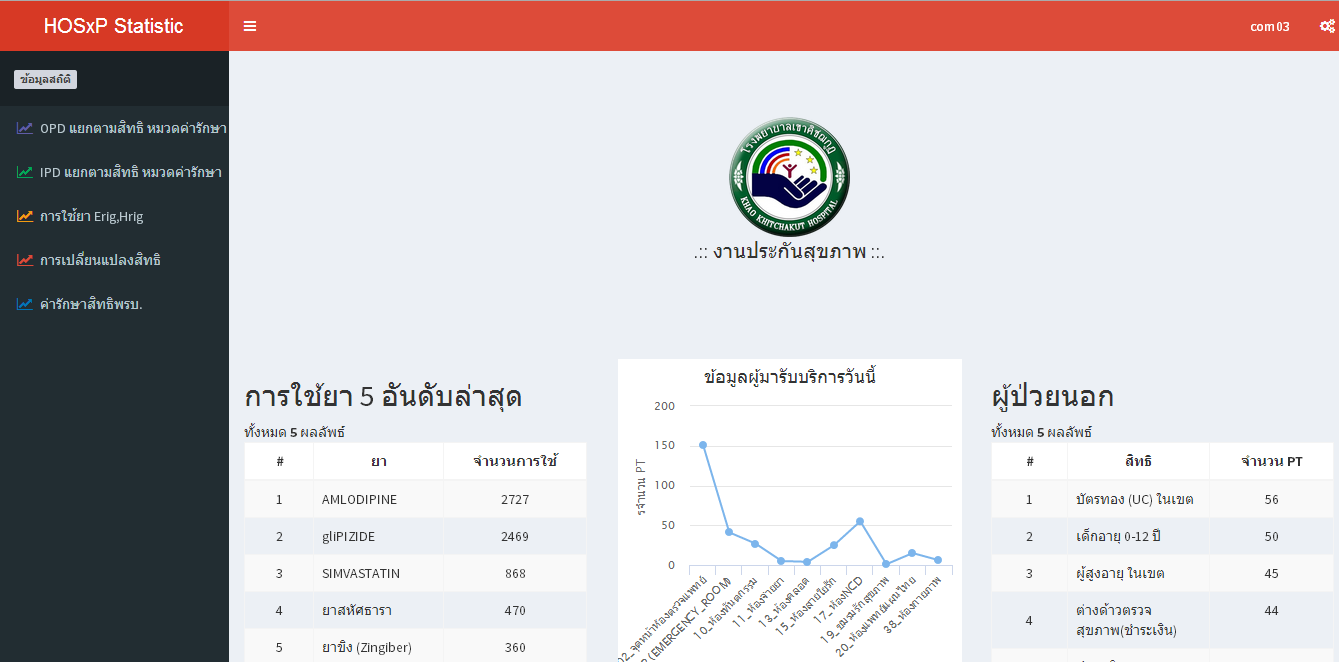 ข้อมูลรายงาน
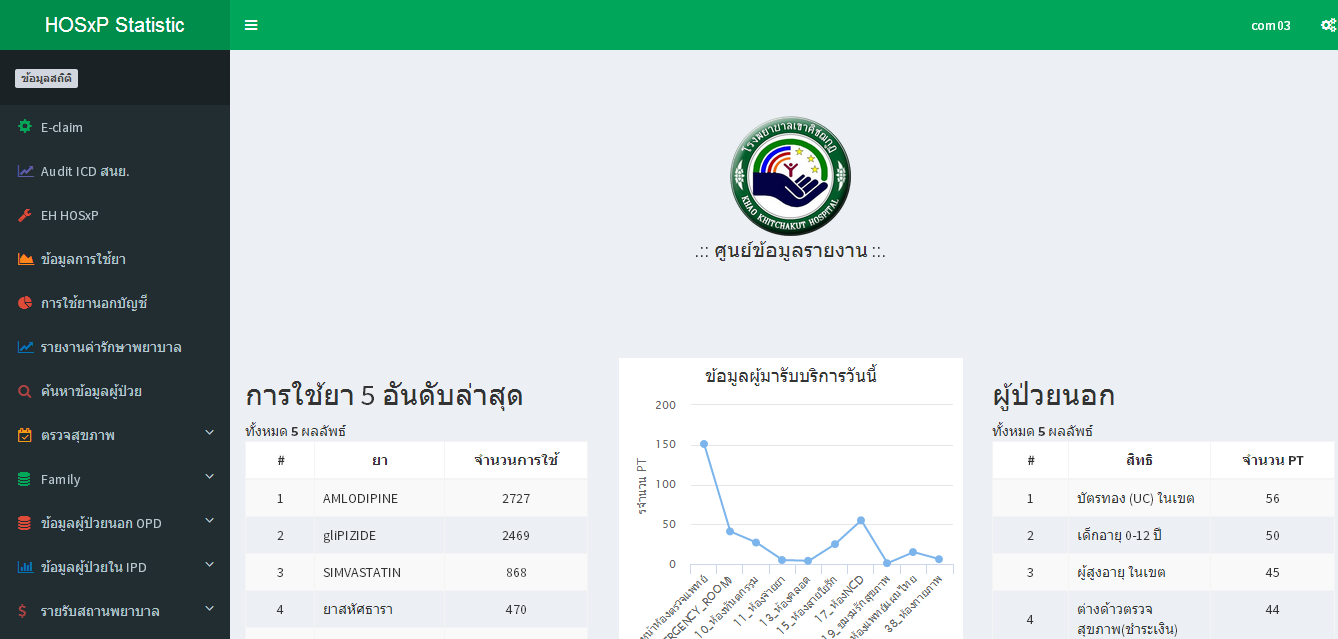 งานบริหารระบบประกาศจัดซื้อจัดจ้าง
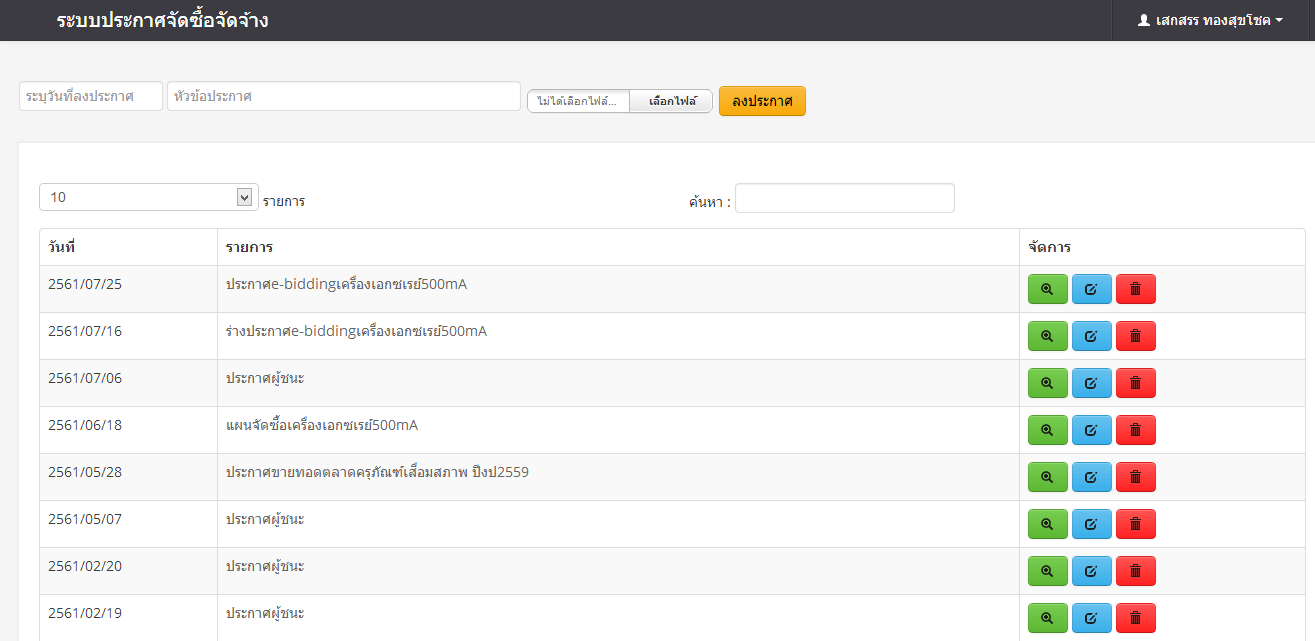 รายการประกาศจัดซื้อจัดจ้าง
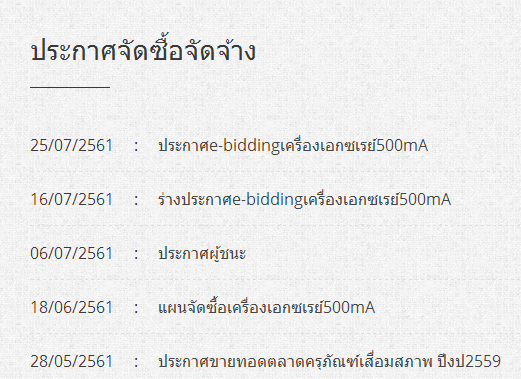 ระบบภาพกิจกรรม
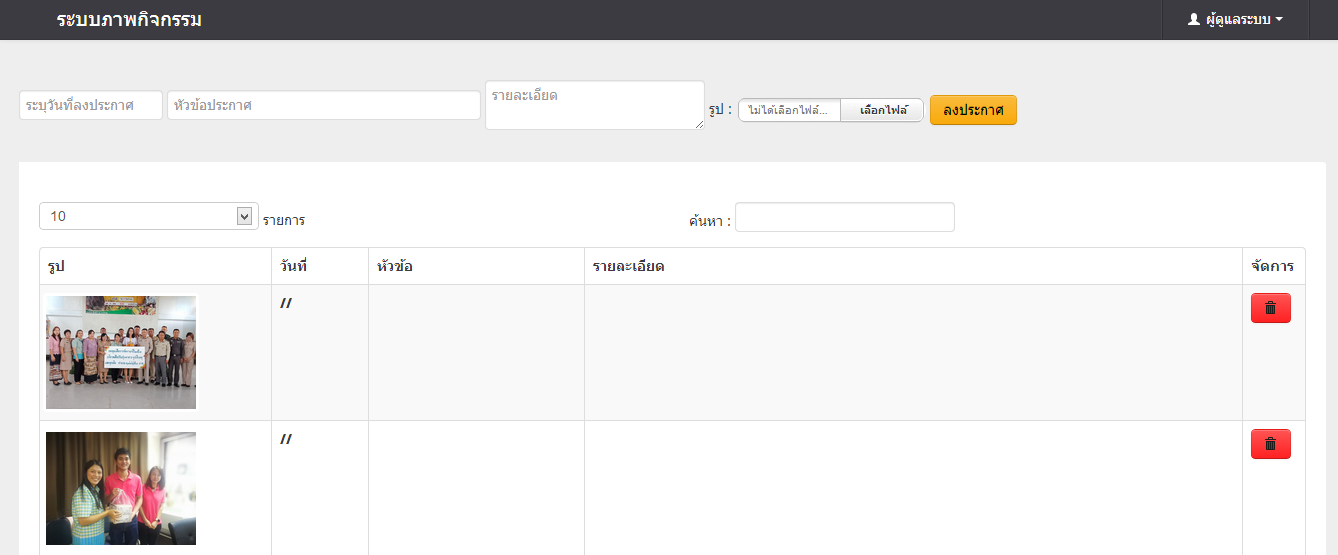 รายการภาพกิจกรรมหน้าเว็บ
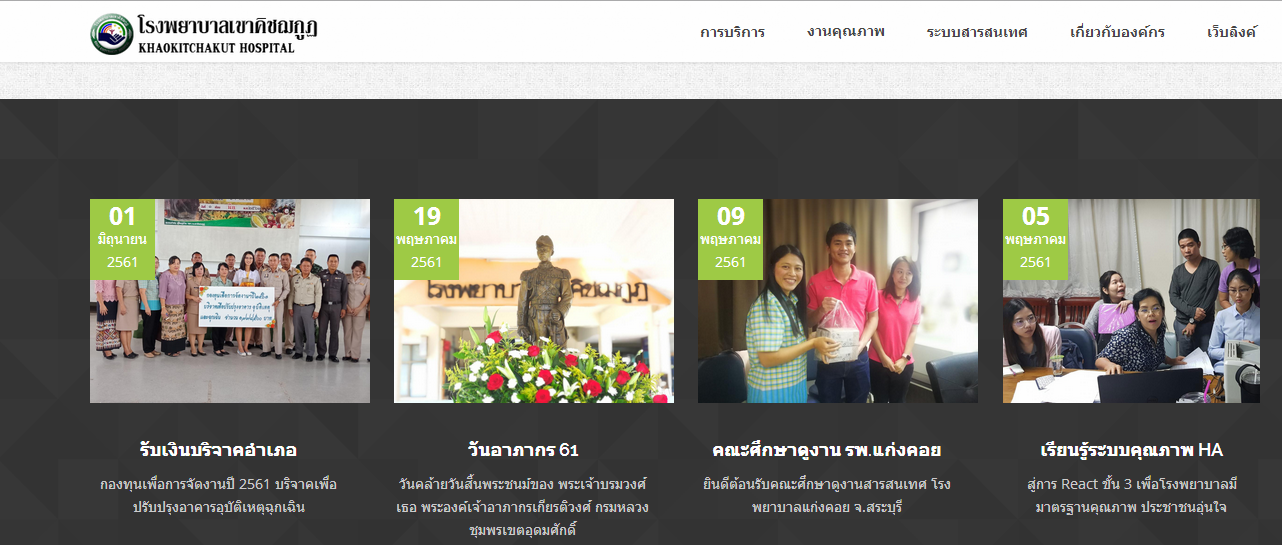 ระบบข่าวประชาสัมพันธ์
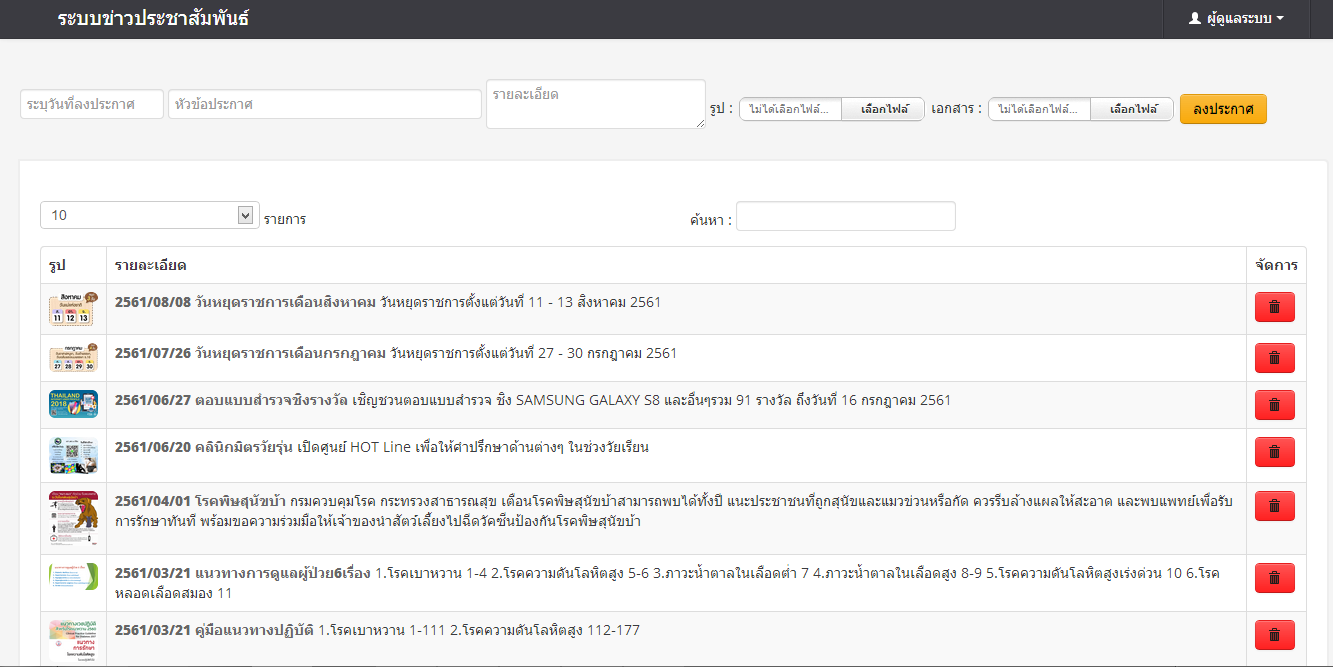 รายการข่าวประชาสัมพันธ์
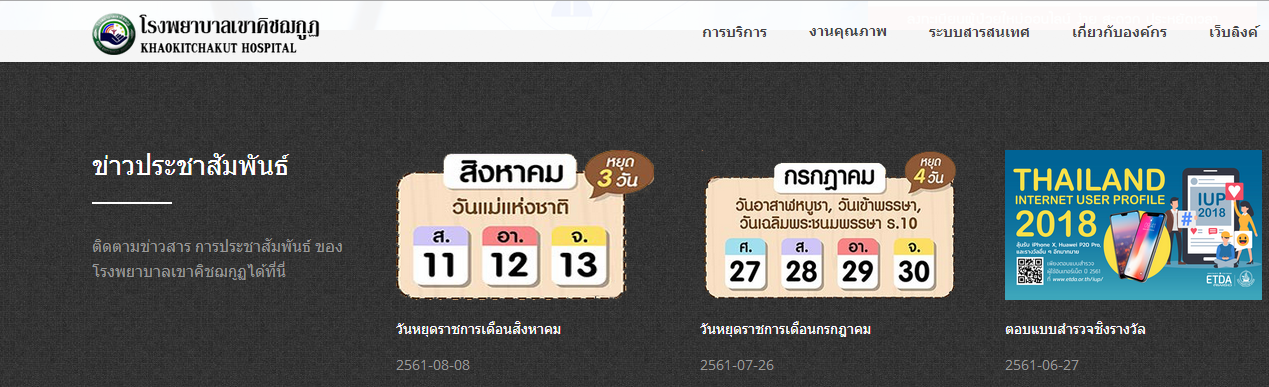 งานบริหารระบบขอใช้รถยนต์
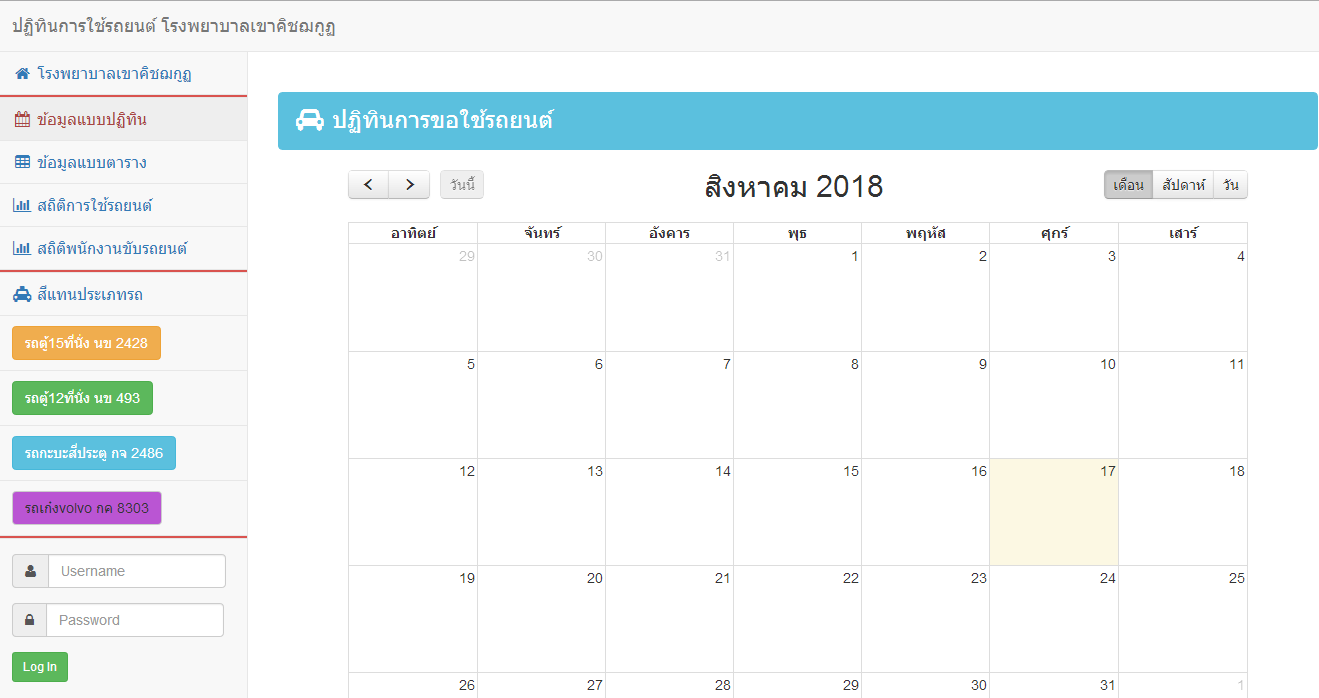 งานบริหารระบบขอใช้ห้องประชุม
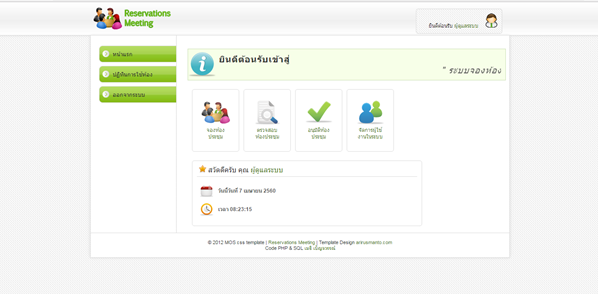 ระบบแบบสอบถามออนไลน์
สามารถสร้างแบบสอบถามเองได้
ส่งลิงค์เพื่อตอบแบบสอบถาม
ระบบแบบสอบถามออนไลน์
- หน้าประมวลผลคำตอบ
ระบบติดต่อสอบถาม
รายการติดต่อสอถาม
รางวัลผู้เข้าร่วมนำเสนอ
ความสนุกยังมีต่อใน EP7. งานคุณภาพ QOF
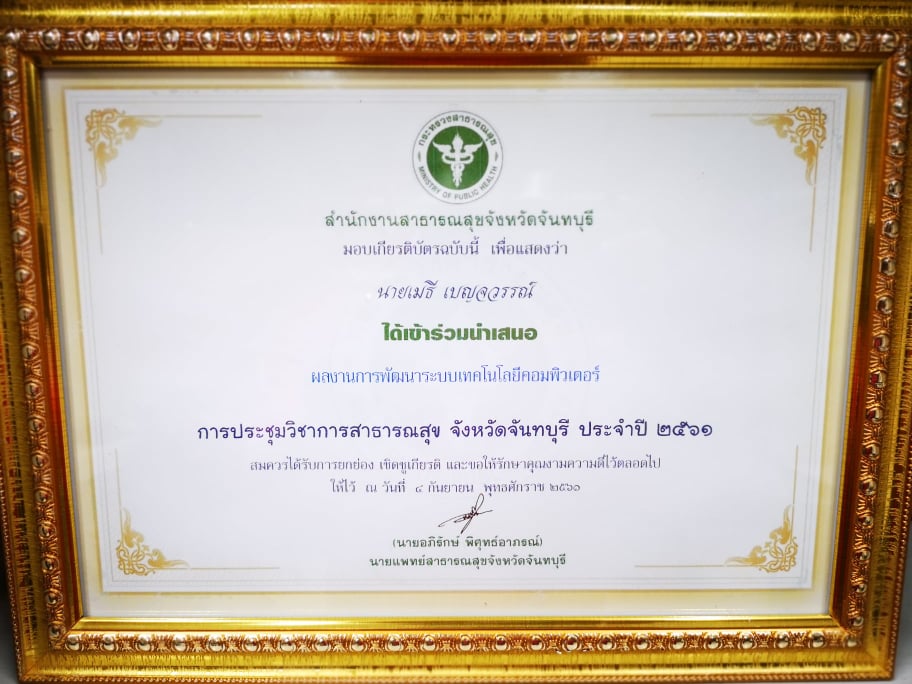